11-1
These materials are by the Kongki Ka Project and are made available to you under the terms of the Creative Commons Attribution ShareAlike license 4.0.
You have permission to share and redistribute these materials in any format and to make reasonable revisions and adaptations of this translation, provided that:
You include the above licence and source information.
If you redistribute these materials or create derivatives, you must distribute your contributions under the same license as the original.
 
The Holy Bible, Berean Standard Bible, BSB is produced in cooperation with Bible Hub, Discovery Bible, OpenBible.com, and the Berean Bible Translation Committee. This text of God's Word has been dedicated to the public domain.
 
Hindi text is from Free Bibles India. This translation is made available under the terms of a Creative Commons Attribution-ShareAlike 4.0 International License.
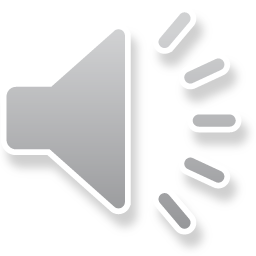 [Speaker Notes: checked]
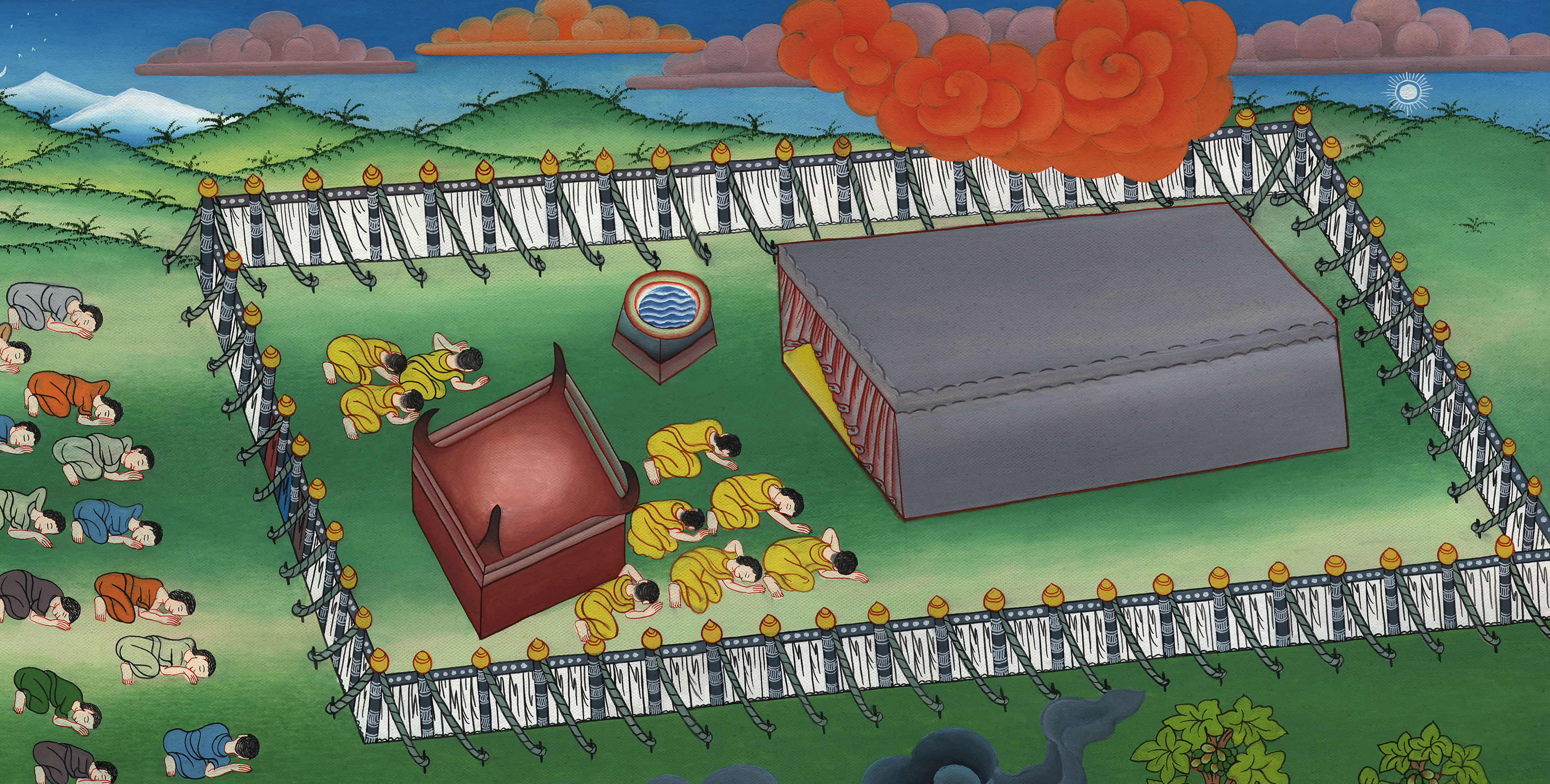 मिलाप वाला तम्बू - निर्गमन 35 - 40
This work is licensed under a Creative Commons Attribution-ShareAlike 4.0 International License
Tabernacle – Exodus 35 – 40
मिलाप वाला तम्बू - निर्गमन 35 - 40
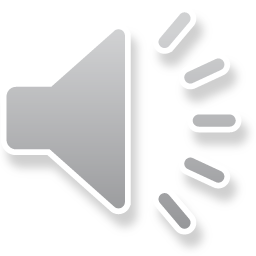 [Speaker Notes: 11 The Exodus – Part 2
1) Tabernacle – Ex 35 – 40 (Top)
2) Complaining and unbelief – Numbers 10:11 – 14:45 (Right 2nd)
3) Revolt of Korah – Num 16:1-50 (Right Bottom)
4) The Bronze Serpent – Num 21:1-9 (Left Bottom)
5) Balaam – Num 22:1 – 24:25 (Left Center)
6) Joshua succeeds Moses – Num 27:12-23; Deu 31:14 – 34:12 (Center)]
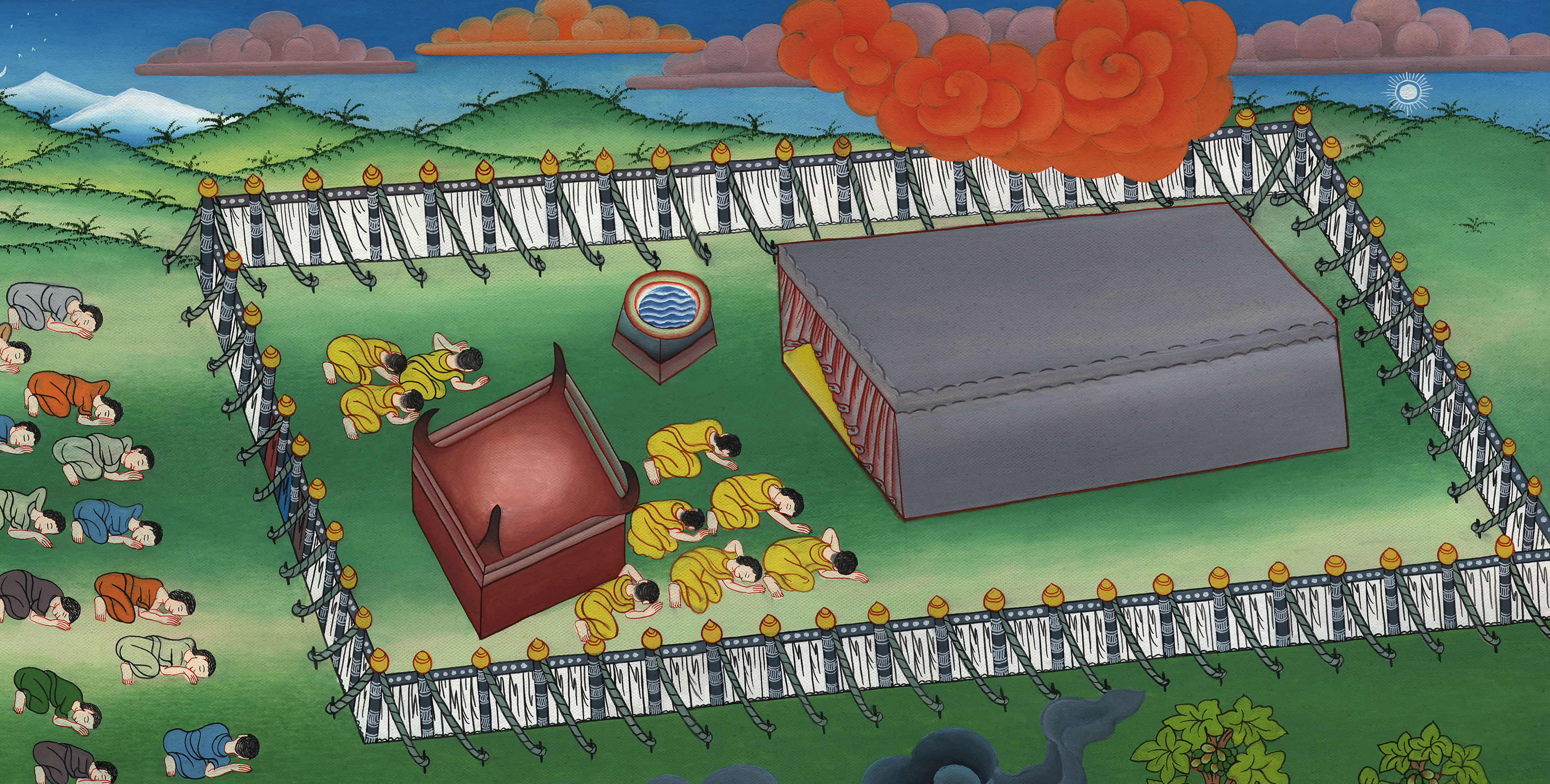 मिलाप वाला तम्बू - निर्गमन 35 - 40
Moses said to the Israelites 35:10Let every skilled craftsman among you come and make everything that the Lord has commanded:
11the tabernacle with its tent and covering, its clasps and frames, its crossbars, posts, and bases;
मूसा ने इस्राएलियों से कहा 35:10 “तुम में से जितनों के हृदय में बुद्धि का प्रकाश है वे सब आकर जिस-जिस वस्तु की आज्ञा यहोवा ने दी है वे सब बनाएँ। 11 अर्थात् तम्बू, और आवरण समेत निवास, और उसकी घुंडी, तख्ते, बेंड़े, खम्भे और कुर्सियाँ;
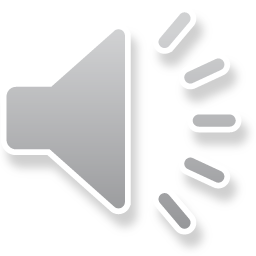 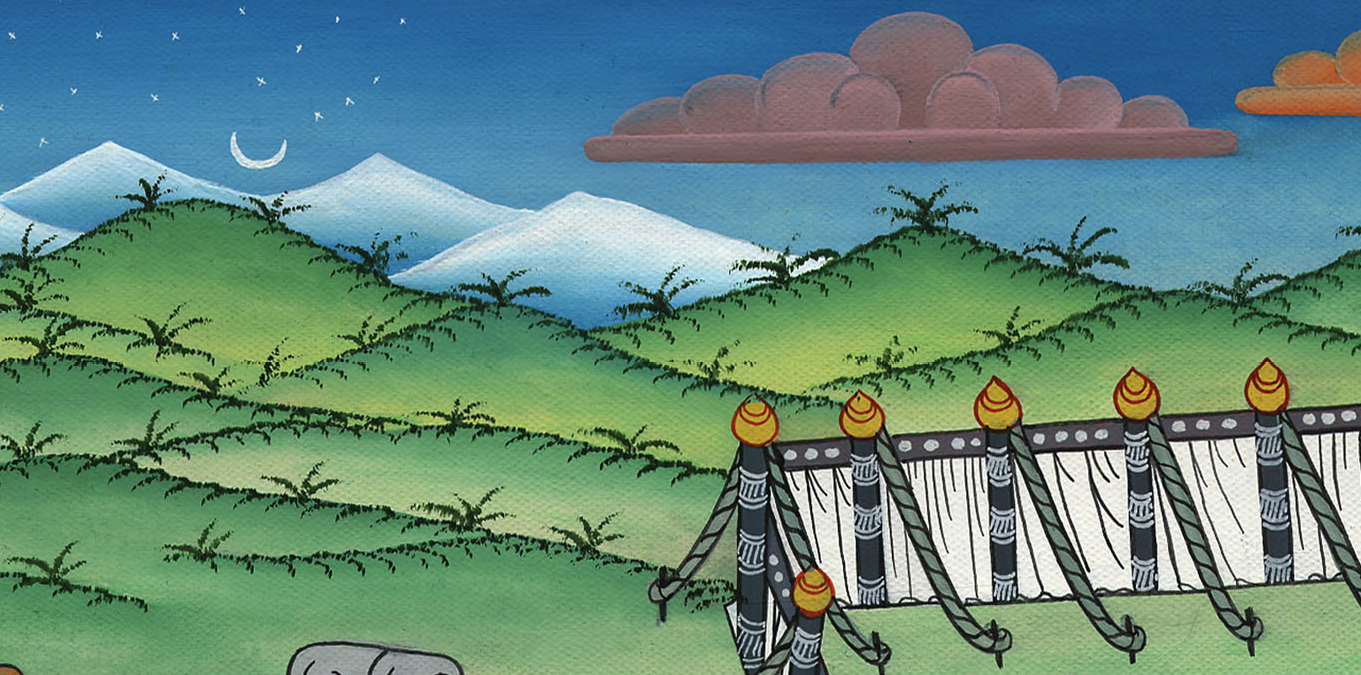 Exodus 35:10,11
36:8All the skilled craftsmen among the workmen made the ten curtains for the tabernacle. They were made of finely spun linen, as well as blue, purple, and scarlet yarn, with cherubim skillfully worked into them.
8 और काम करनेवाले जितने बुद्धिमान थेa उन्होंने निवास के लिये बटी हुई सूक्ष्म सनी के कपड़े के, और नीले, बैंगनी और लाल रंग के कपड़े के दस परदों को काढ़े हुए करूबों सहित बनाया।
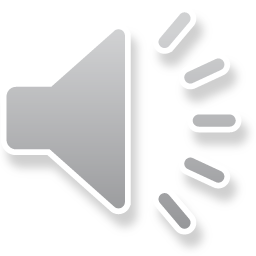 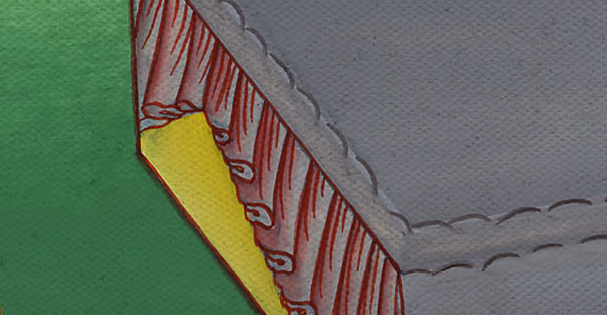 Exodus 36:8
19Additionally, he made for the tent a covering of ram skins dyed red, and over that a covering of fine leather.
19 और उसने तम्बू के लिये लाल रंग से रंगी हुई मेढ़ों की खालों का एक ओढ़ना और उसके ऊपर के लिये सुइसों की खालों का एक ओढ़ना बनाया।
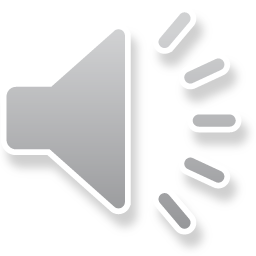 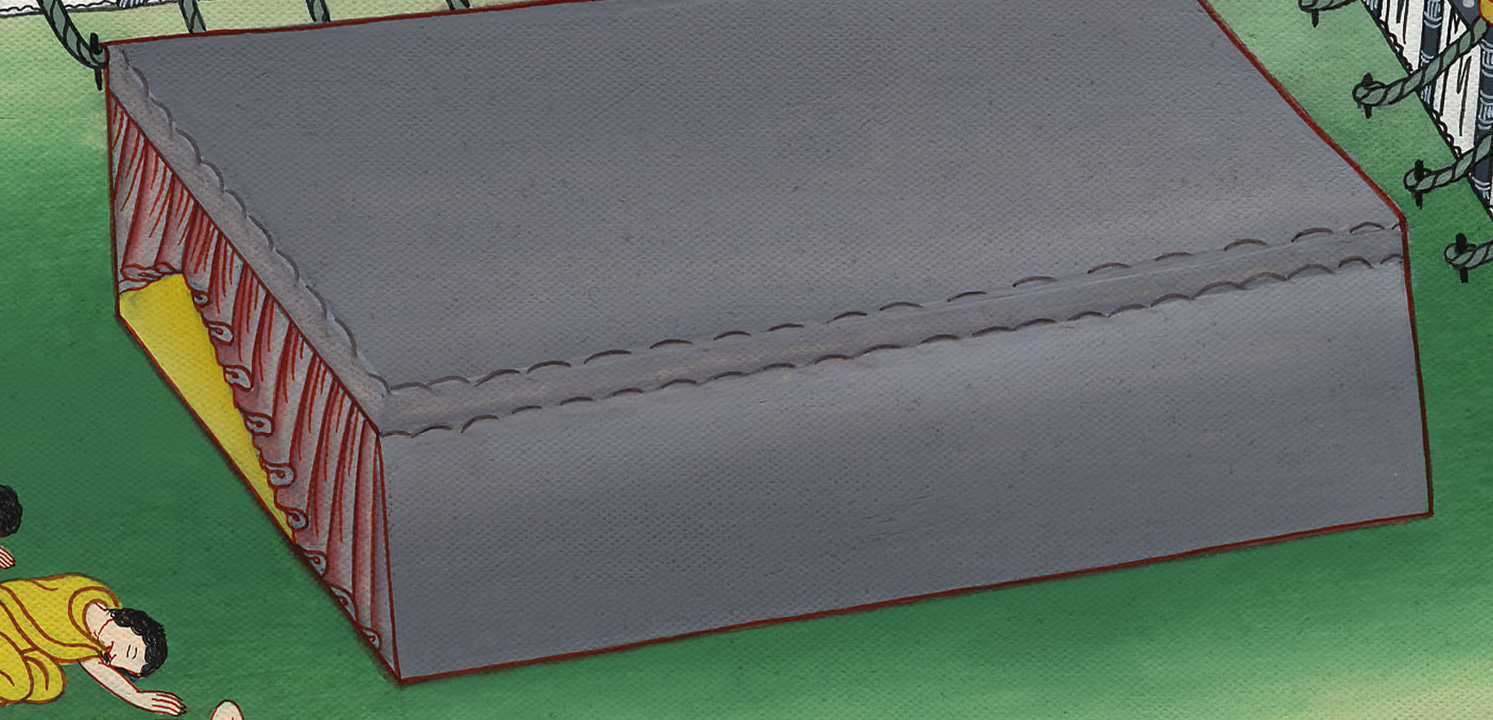 Exodus 36:19
20Next, he constructed upright frames of acacia wood for the tabernacle.
20 फिर उसने निवास के लिये बबूल की लकड़ी के तख्तों को खड़े रहने के लिये बनाया।
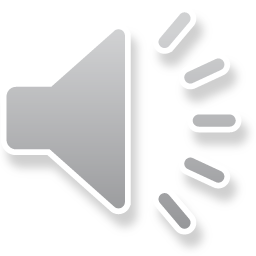 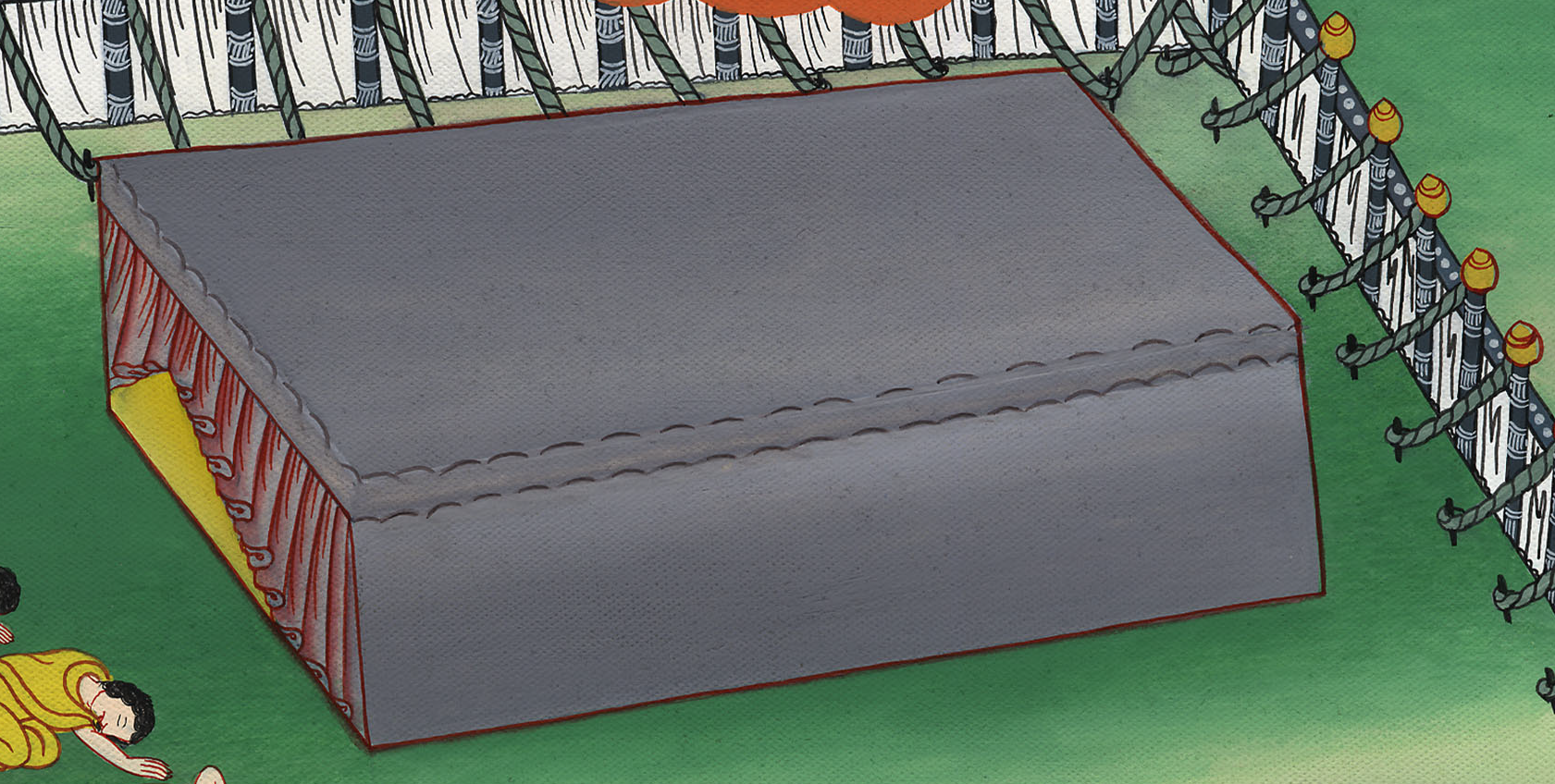 Exodus 36:20
37:1Bezalel went on to construct the ark of acacia wood, two and a half cubits long, a cubit and a half wide, and a cubit and a half high. 2He overlaid it with pure gold, both inside and out, and made a gold molding around it.
1फिर बसलेल ने बबूल की लकड़ी का सन्दूकa बनाया; उसकी लम्बाई ढाई हाथ, चौड़ाई डेढ़ हाथ, और ऊँचाई डेढ़ हाथ की थी। 2 उसने उसको भीतर बाहर शुद्ध सोने से मढ़ा, और उसके चारों ओर सोने की बाड़ बनाई।
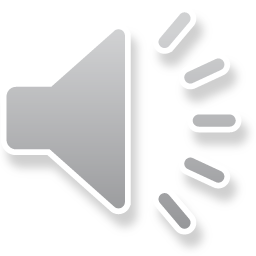 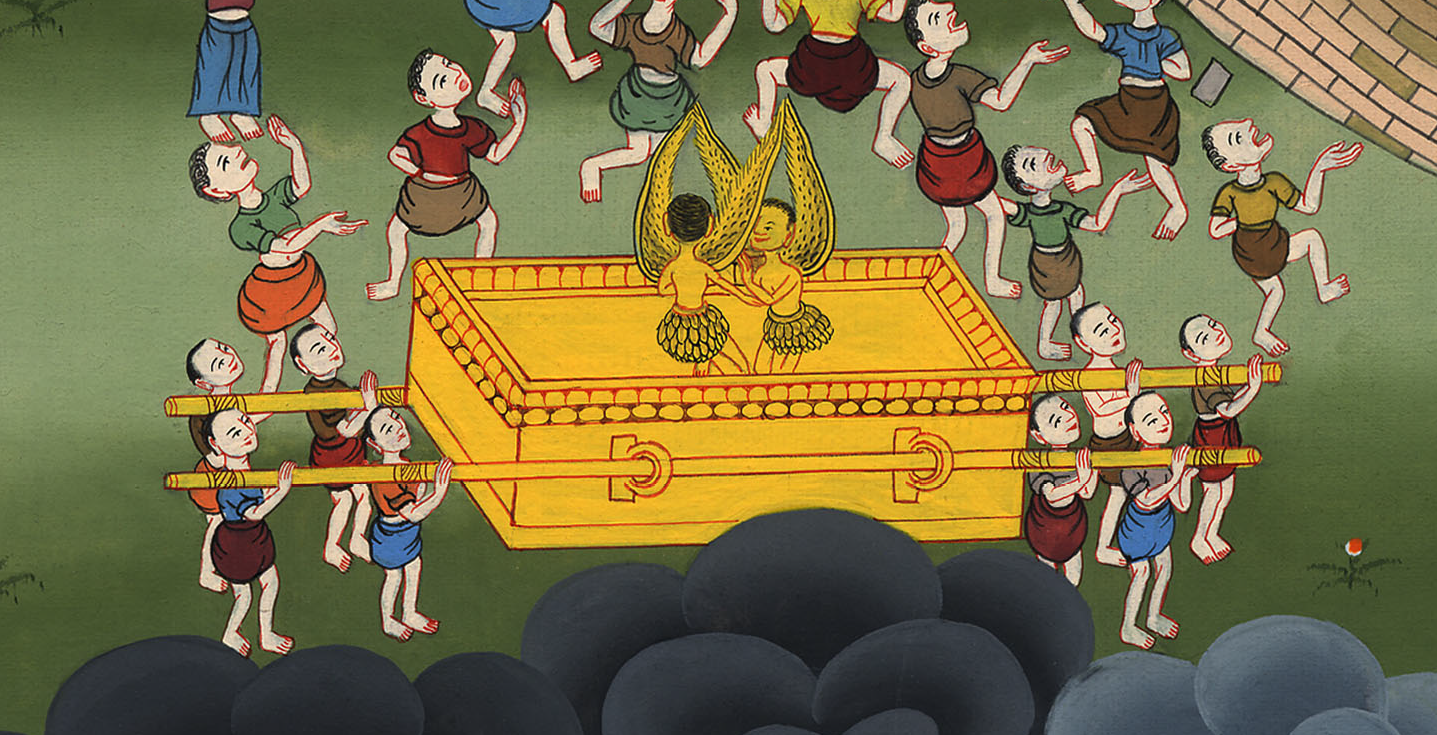 Exodus 37:1,2
4Then he made poles of acacia wood and overlaid them with gold. 5He inserted the poles into the rings on the sides of the ark in order to carry it.
4 फिर उसने बबूल के डंडे बनाए, और उन्हें सोने से मढ़ा, 5 और उनको सन्दूक के दोनों ओर के कड़ों में डाला कि उनके बल सन्दूक उठाया जाए।
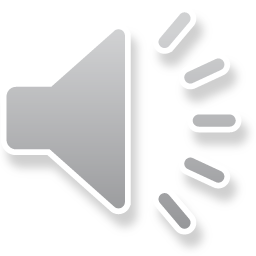 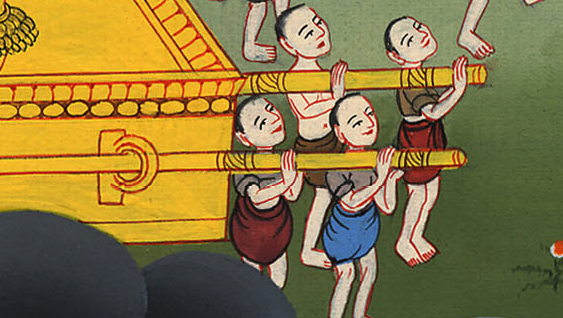 Exodus 37:4,5
7He made two cherubim of hammered gold at the ends of the mercy seat,
7 और उसने सोना गढ़कर दो करूब प्रायश्चित के ढकने के दोनों सिरों पर बनाए;
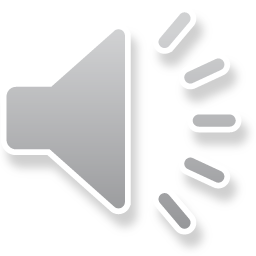 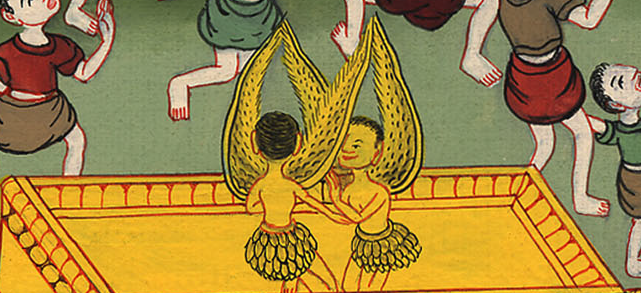 Exodus 37:7
16He also made the utensils for the table out of pure gold: its plates and dishes, as well as its bowls and pitchers for pouring drink offerings.
16 और उसने मेज पर का सामान अर्थात् परात, धूपदान, कटोरे, और उण्डेलने के बर्तन सब शुद्ध सोने के बनाए।
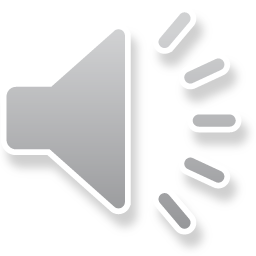 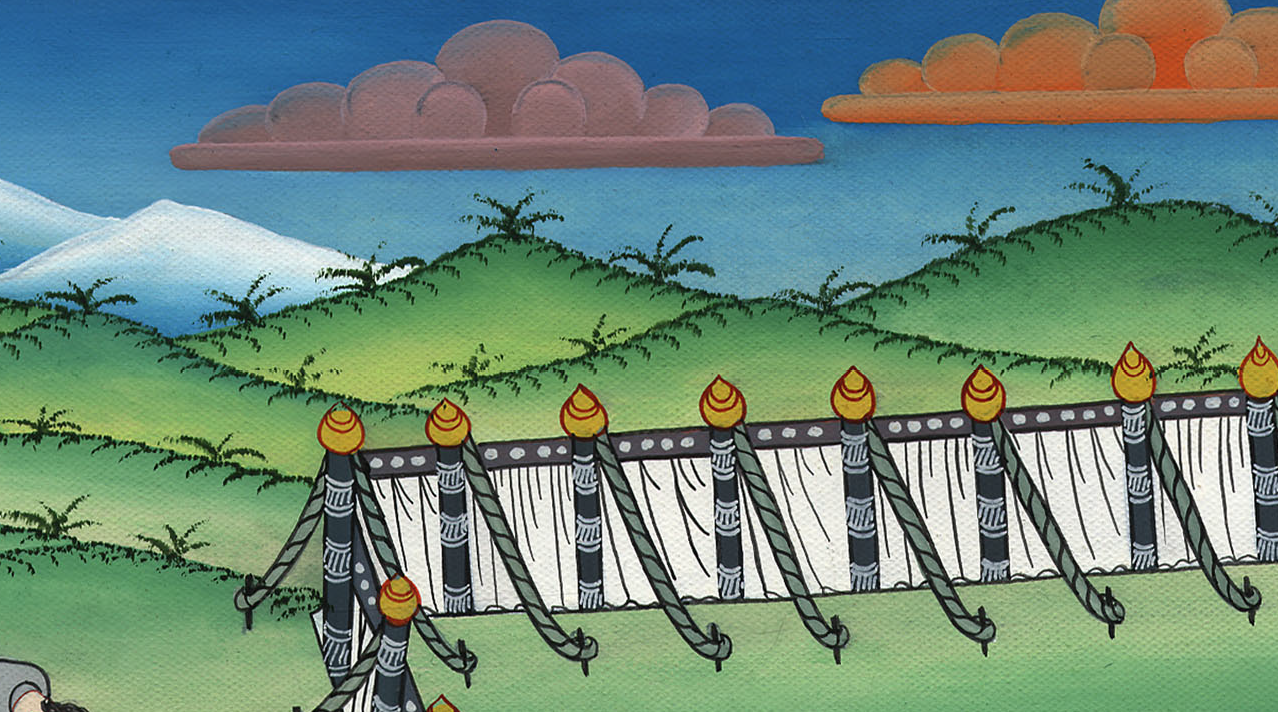 Exodus 37:16
17Then he made the lampstand out of pure hammered gold, all of one piece: its base and shaft, its cups, and its buds and petals.
17 फिर उसने शुद्ध सोना गढ़कर पाए और डण्डी समेत दीवट को बनायाb; उसके पुष्पकोष, गाँठ, और फूल सब एक ही टुकड़े के बने।
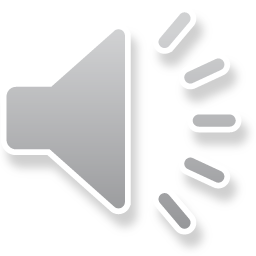 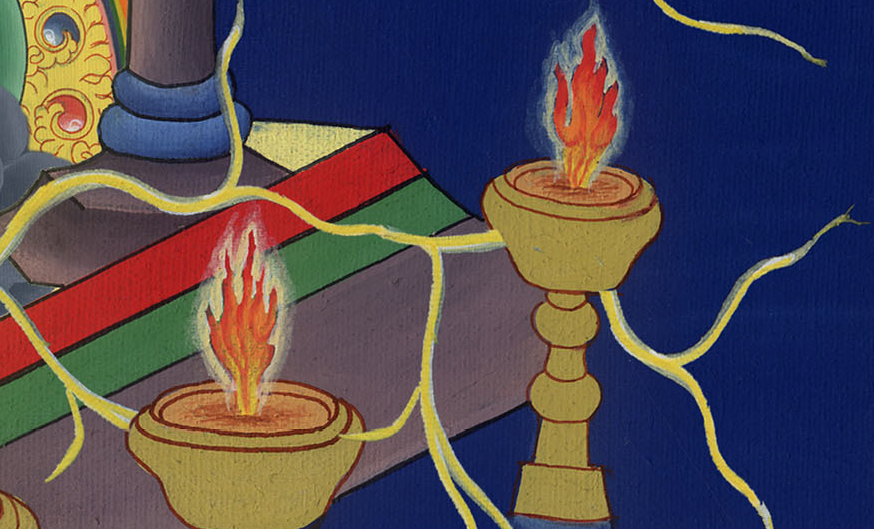 Exodus 37:17
29He also made the sacred anointing oil and the pure, fragrant incense, the work of a perfumer.
29 और उसने अभिषेक का पवित्र तेल, और सुगन्ध-द्रव्य का धूप गंधी की रीति के अनुसार बनाया।
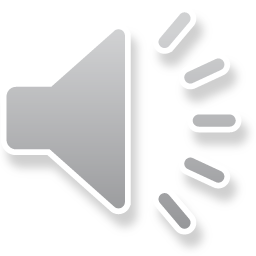 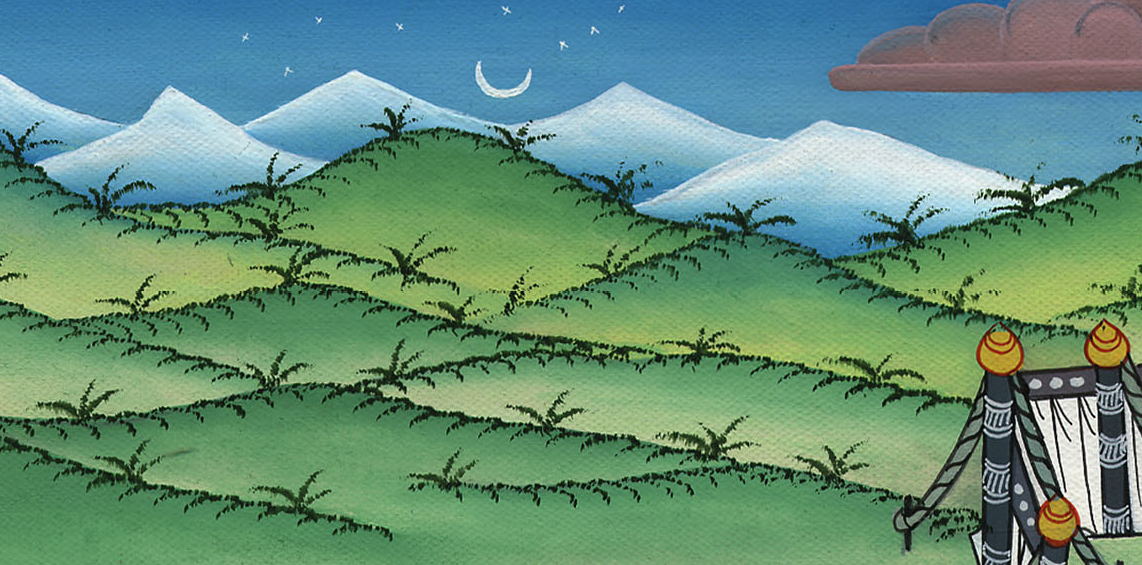 Exodus 37:29
39:1From the blue, purple, and scarlet yarn they made specially woven garments for ministry in the sanctuary, as well as the holy garments for Aaron, just as the Lord had commanded Moses.
1फिर उन्होंने नीले, बैंगनी और लाल रंग के काढ़े हुए कपड़े पवित्रस्थान की सेवा के लिये, और हारून के लिये भी पवित्र वस्त्र बनाए; जिस प्रकार यहोवा ने मूसा को आज्ञा दी थी।
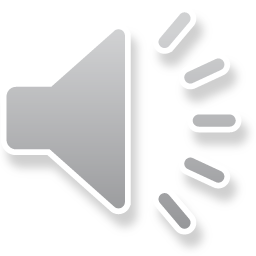 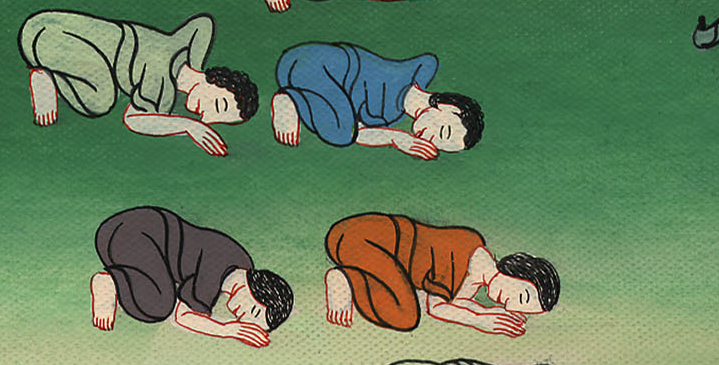 Exodus 39:1
32So all the work for the tabernacle, the Tent of Meeting, was completed. The Israelites did everything just as the Lord had commanded Moses.
32 इस प्रकार मिलापवाले तम्बू के निवास का सब काम समाप्त हुआ, और जिस-जिस काम की आज्ञा यहोवा ने मूसा को दी थी, इस्राएलियों ने उसी के अनुसार किया।
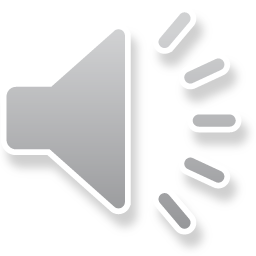 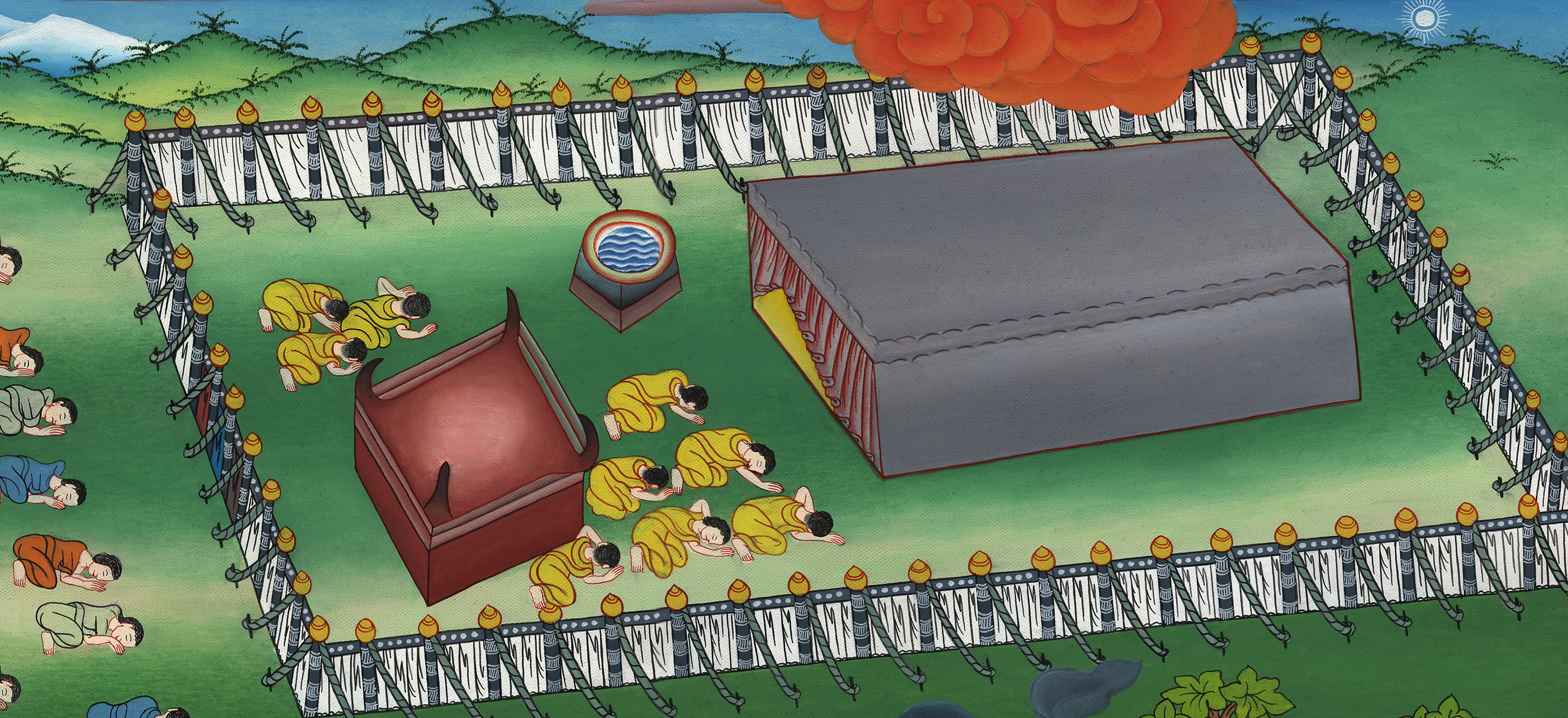 Exodus 39:32
40:1Then the Lord said to Moses, 2“On the first day of the first month you are to set up the tabernacle, the Tent of Meeting.
1फिर यहोवा ने मूसा से कहा, 2 “पहले महीने के पहले दिन को तू मिलापवाले तम्बू के निवास को खड़ा कर देना।
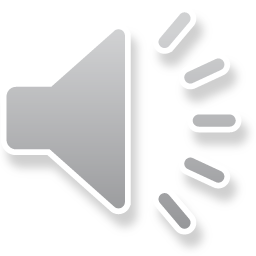 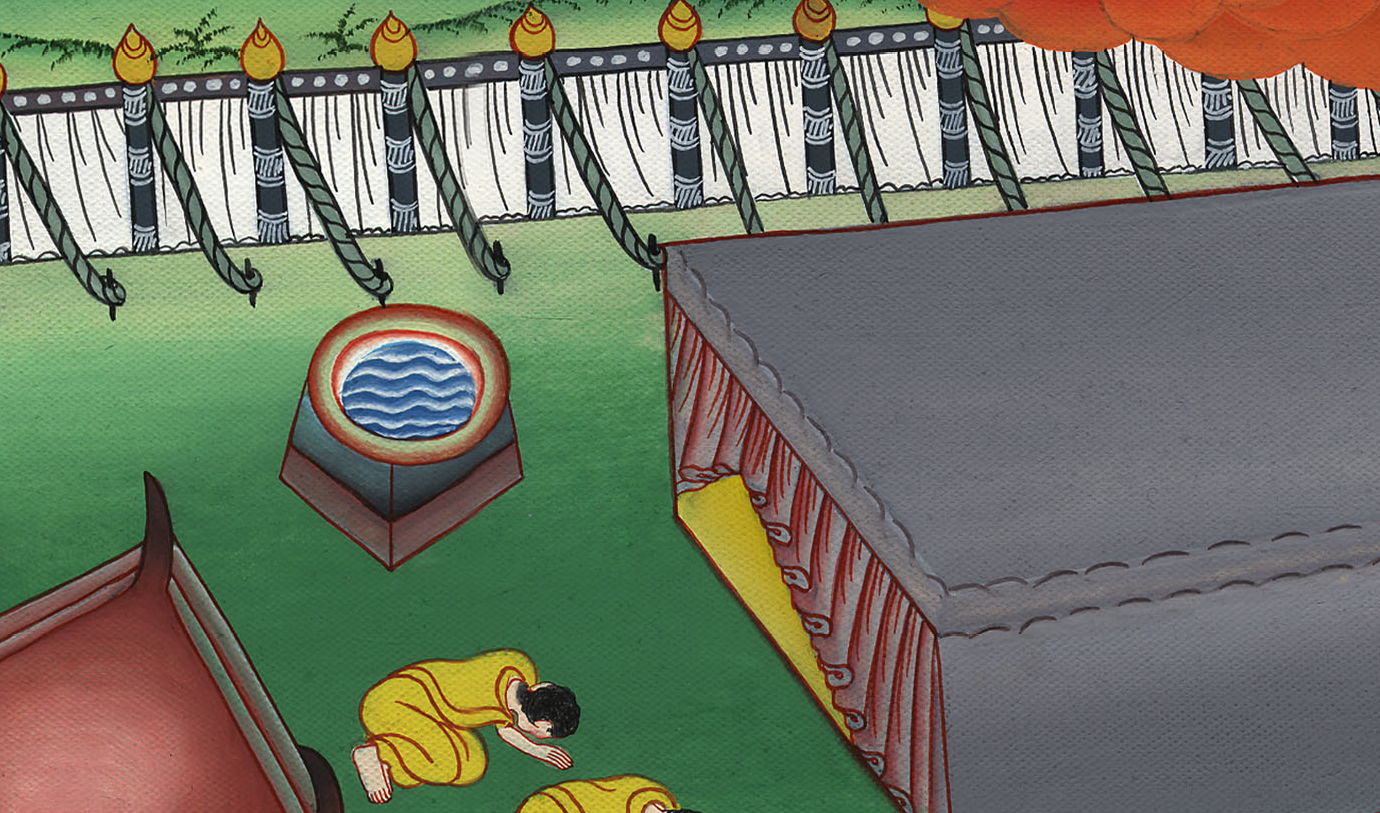 Exodus 40:1,2
3Put the ark of the Testimony  in it and screen off the ark with the veil.
3 और उसमें साक्षीपत्र के सन्दूक को रखकर बीचवाले पर्दे की ओट में कर देना।
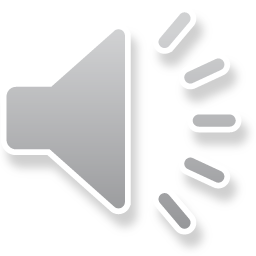 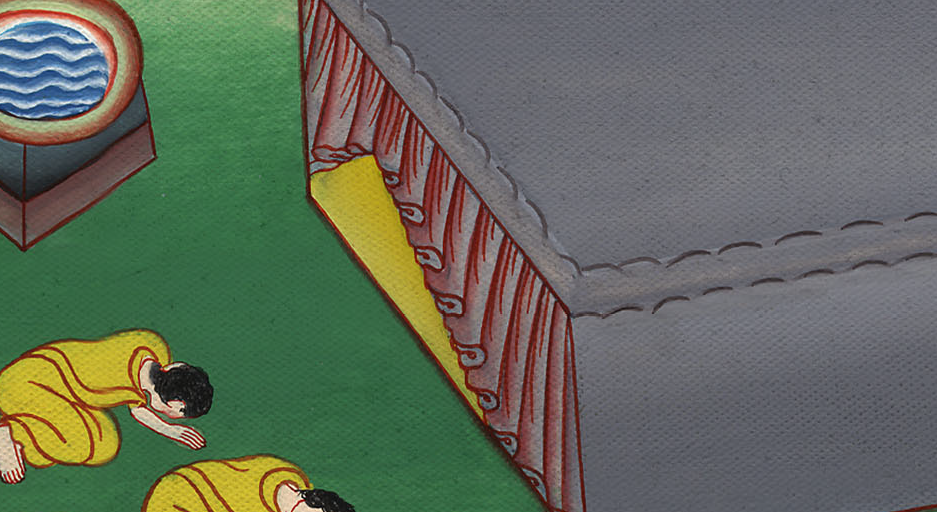 Exodus 40:3
6Place the altar of burnt offering in front of the entrance to the tabernacle, the Tent of Meeting.
6 और मिलापवाले तम्बू के निवास के द्वार के सामने होमवेदी को रखना।
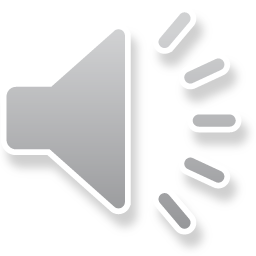 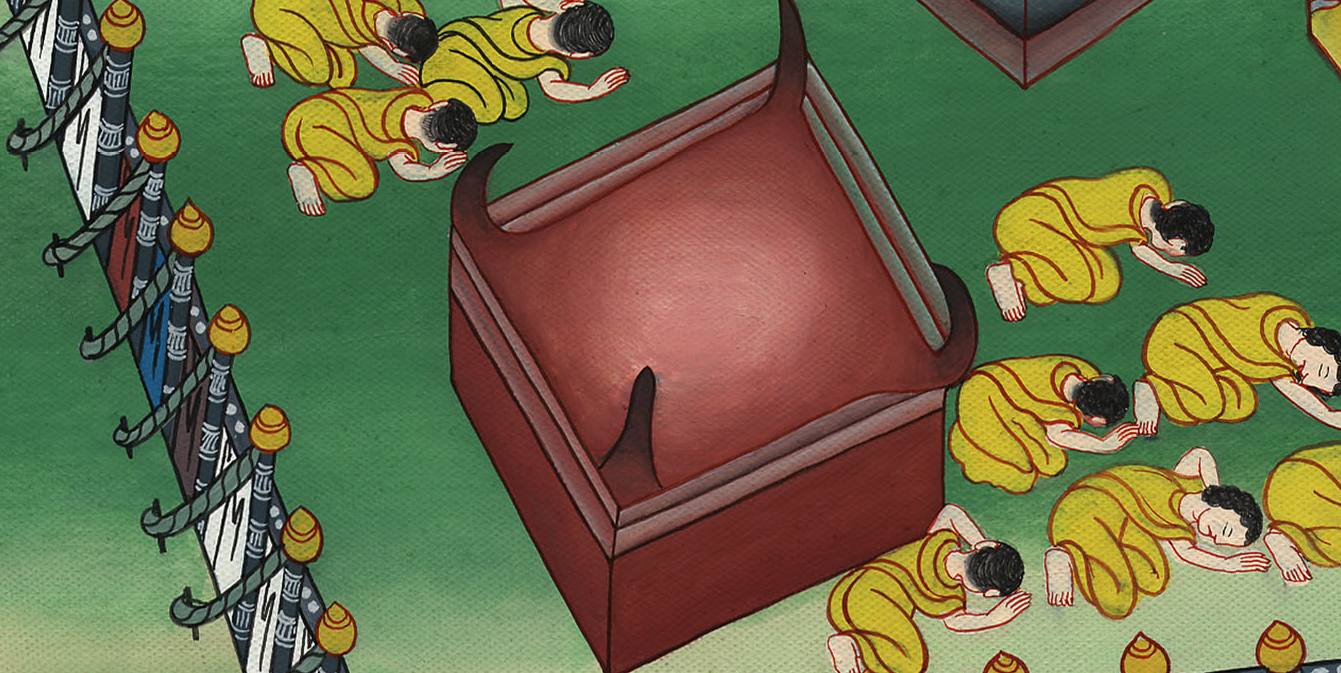 Exodus 40:6
9Take the anointing oil and anoint the tabernacle and everything in it; consecrate it along with all its furnishings, and it shall be holy.
9 और अभिषेक का तेल लेकर निवास का और जो कुछ उसमें होगा सब कुछ का अभिषेक करना, और सारे सामान समेत उसको पवित्र करना; तब वह पवित्र ठहरेगा।
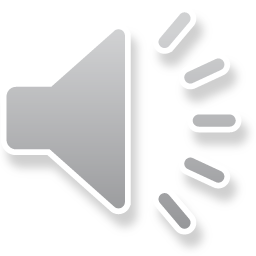 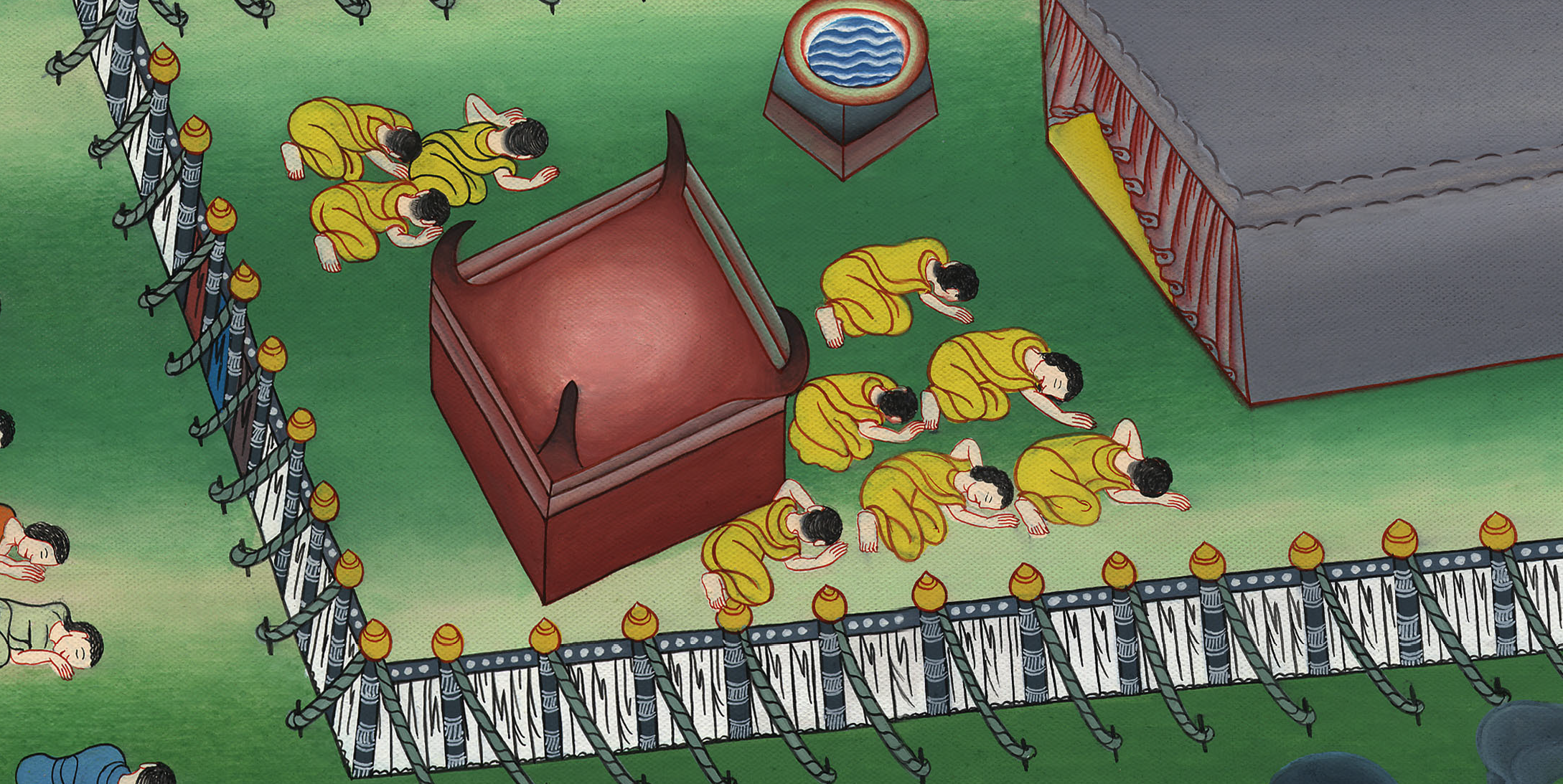 Exodus 40:9
12Then bring Aaron and his sons to the entrance to the Tent of Meeting and wash them with water. 13And you are to clothe Aaron with the holy garments, anoint him, and consecrate him, so that he may serve Me as a priest.
12 तब हारून और उसके पुत्रों को मिलापवाले तम्बू के द्वार पर ले जाकर जल से नहलाना, 13 और हारून को पवित्र वस्त्र पहनाना, और उसका अभिषेक करके उसको पवित्र करना कि वह मेरे लिये याजक का काम करे।
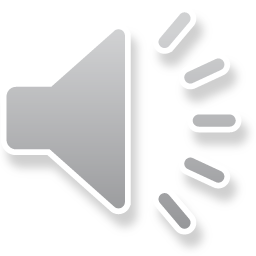 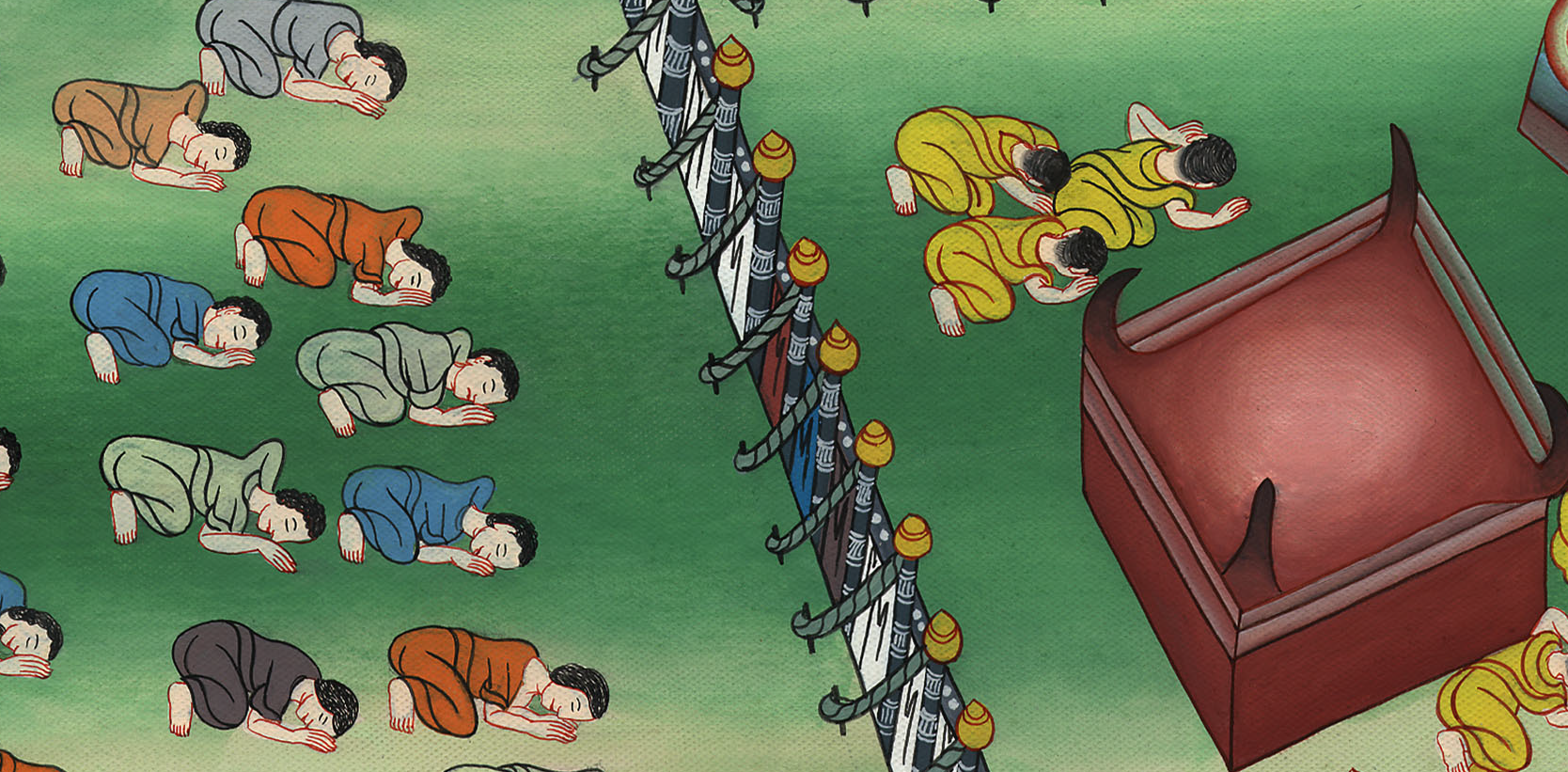 Exodus 40:12,13
34Then the cloud covered the Tent of Meeting, and the glory of the Lord filled the tabernacle.
34 तब बादल मिलापवाले तम्बू पर छा गया, और यहोवा का तेज निवास-स्थान में भर गया।
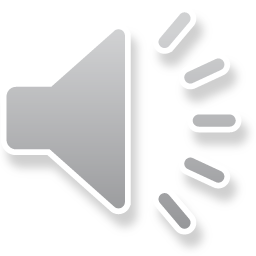 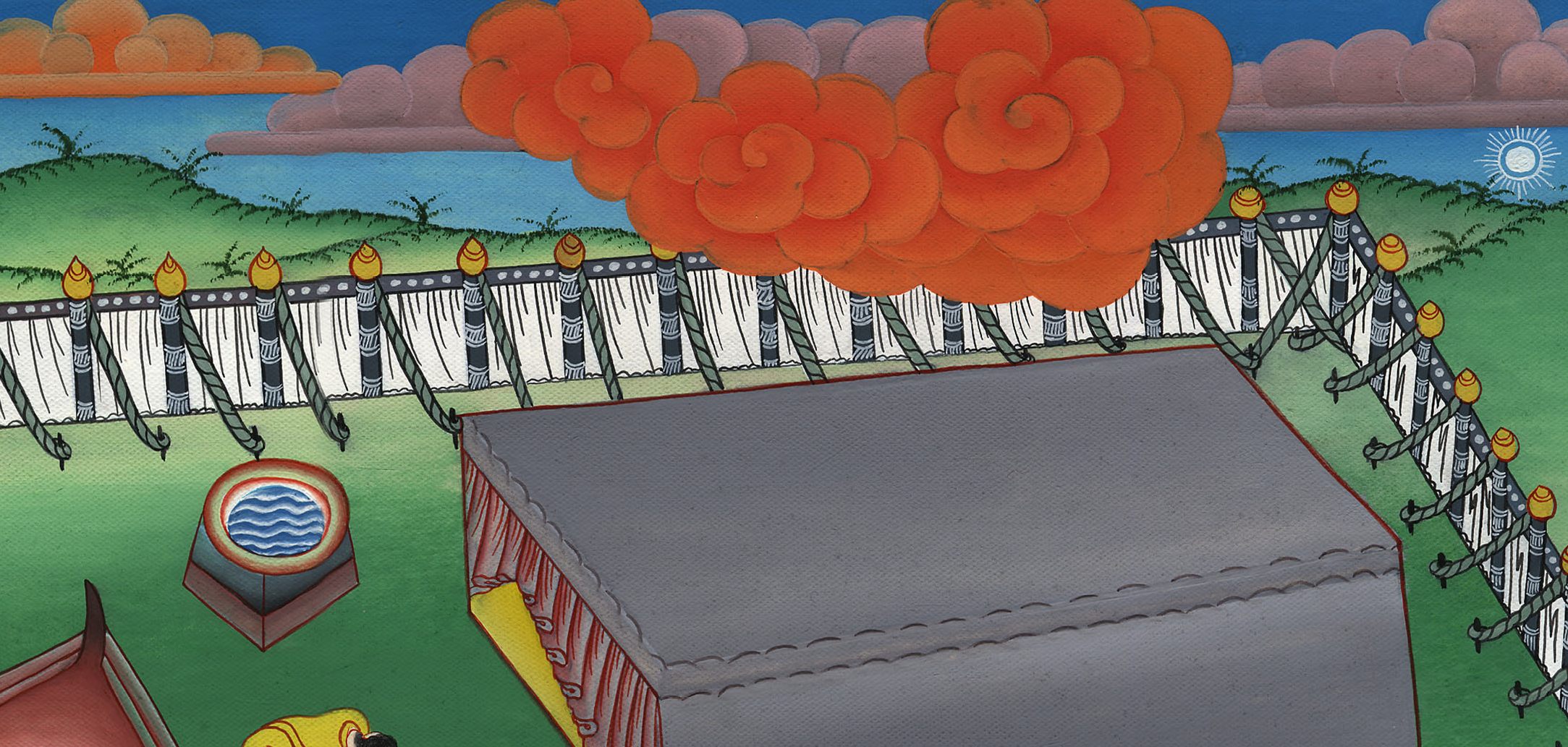 Exodus 40:34
38For the cloud of the Lord was over the tabernacle by day, and fire was in the cloud by night, in the sight of all the house of Israel through all their journeys.
38 इस्राएल के घराने की सारी यात्रा में दिन को तो यहोवा का बादल निवास पर, और रात को उसी बादल में आग उन सभी को दिखाई दिया करती थी।
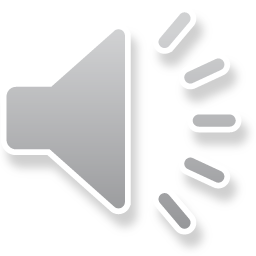 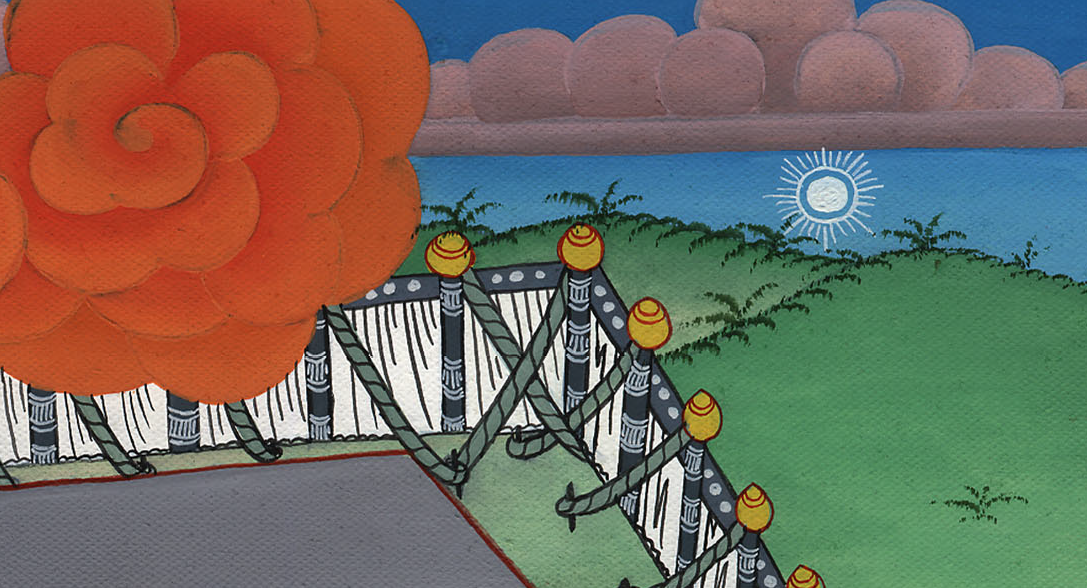 Exodus 40:38